Proceso de Selección de Sub Receptores
Proyecto:
“Innovando servicios, reduciendo riesgos y renovando vidas en El Salvador”
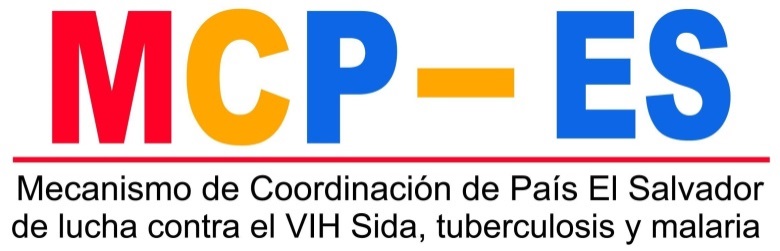 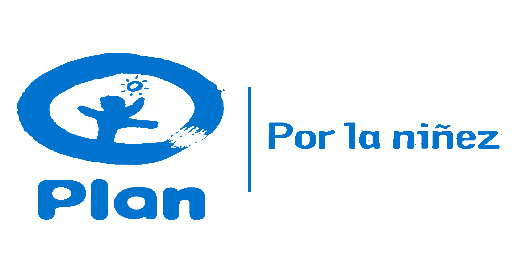 - CONVOCATORIA – 
EXPRESIONES DE INTERÉS
Disposiciones de la convocatoria:
Publicación de la convocatoria en los dos periódicos de mayor circulación a nivel nacional.
Convocatoria disponible en sitio web de Plan.
Formatos establecidos para la presentación de la información.
Períodos establecidos para la recepción de expresiones de interés.
Criterios de evaluación pre definidos para desarrollar la primera pre-selección en base a expresiones de interés presentadas.
Documentación requerida para el desarrollo de la primera fase del proceso de selección de Sub Receptores
Información requerida en los formatos pre-definidos
Organizaciones que presentaron expresiones de interés en el período estipulado
Comité Técnico Evaluador
REUNIÓN PARA  EL DESARROLLO DEL PROCESO DE PRE-SELECCIÓN – 21 Y 22 DE OCTUBRE 2013
Criterios utilizados para desarrollar fase de pre-selección de organizaciones  que mostraron expresiones de interés
Resultado de la pre-selección de 10 organizaciones que continuaran en el proceso de Selección de Sub Receptores
Se notificó el resultado obtenido a cada organización que presentó expresión de interés.
Diagnóstico de capacidades y análisis de riesgo
Diagnóstico de capacidades y análisis de riesgo
Proceso de diagnóstico y análisis de riesgo y selección de Sub Receptores.
Diagnóstico de capacidades y evaluación del riesgo
Áreas a estudiar y evaluar de acuerdo a herramienta propuesta por GMS
Diagnóstico de capacidades y evaluación del riesgo
Presentación de resultados por parte de grupo consultor
REUNIÓN PARA  EL DESARROLLO DEL PROCESO DE SELECCIÓN
Criterios para la Evaluación Final de Selección de Sub Receptores
Al finalizar la presentación del grupo consultor al Comité Técnico Evaluador, cada miembro del mismo procedió a evaluar de acuerdo a los siguientes criterios (en base a la información presentada y los documentos de respaldo) :
Resultado del Proceso de Selección de Sub Receptores
Fase de Negociación y  preparación de    Acuerdo.
Muchas Gracias.